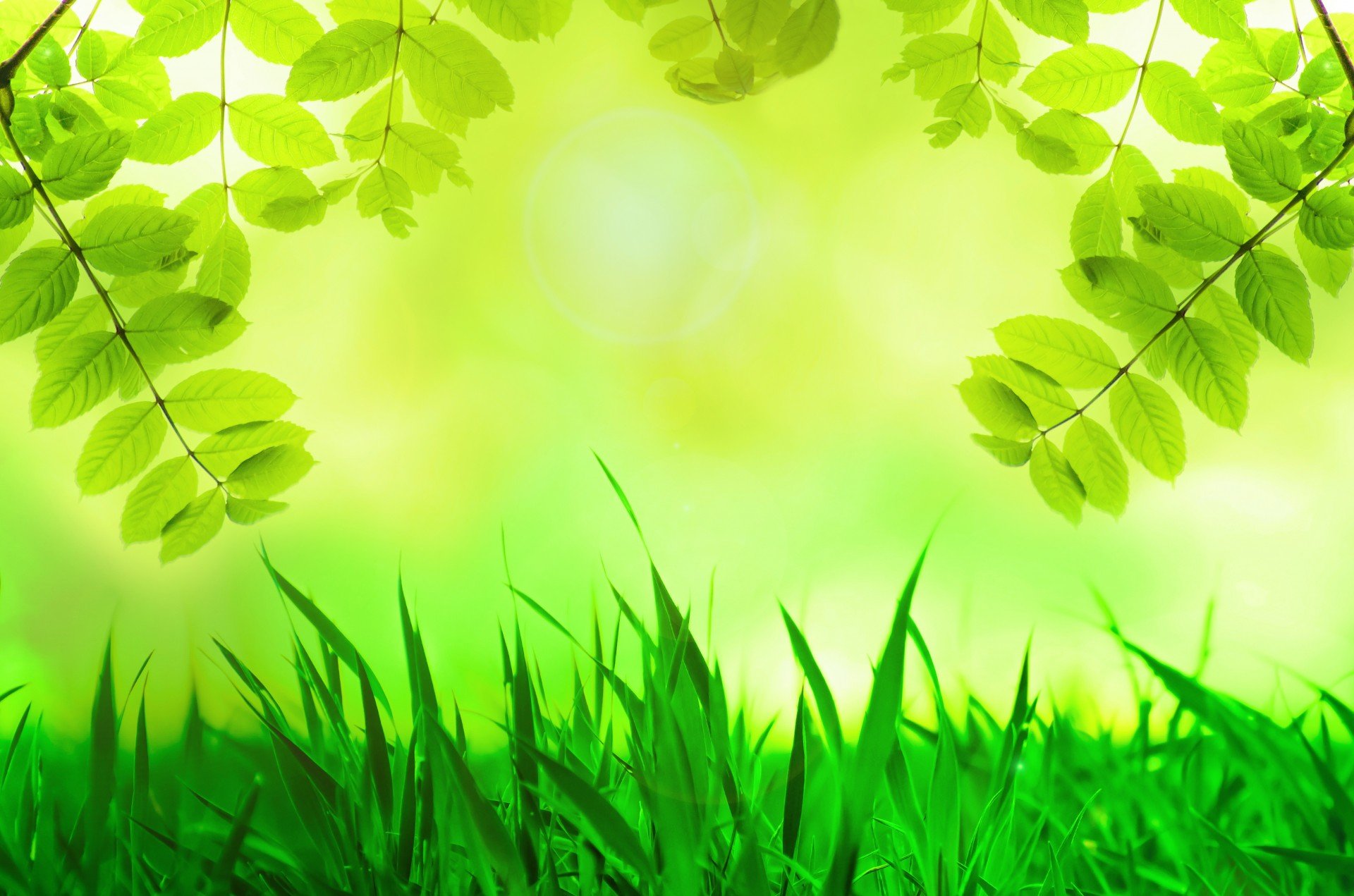 МАДОУ «Центр развития ребенка – детский сад №9», г. о. Саранск
«Как научить дошкольников заботиться об экологии?»
Подготовила: воспитатель,
Сизова А. В.
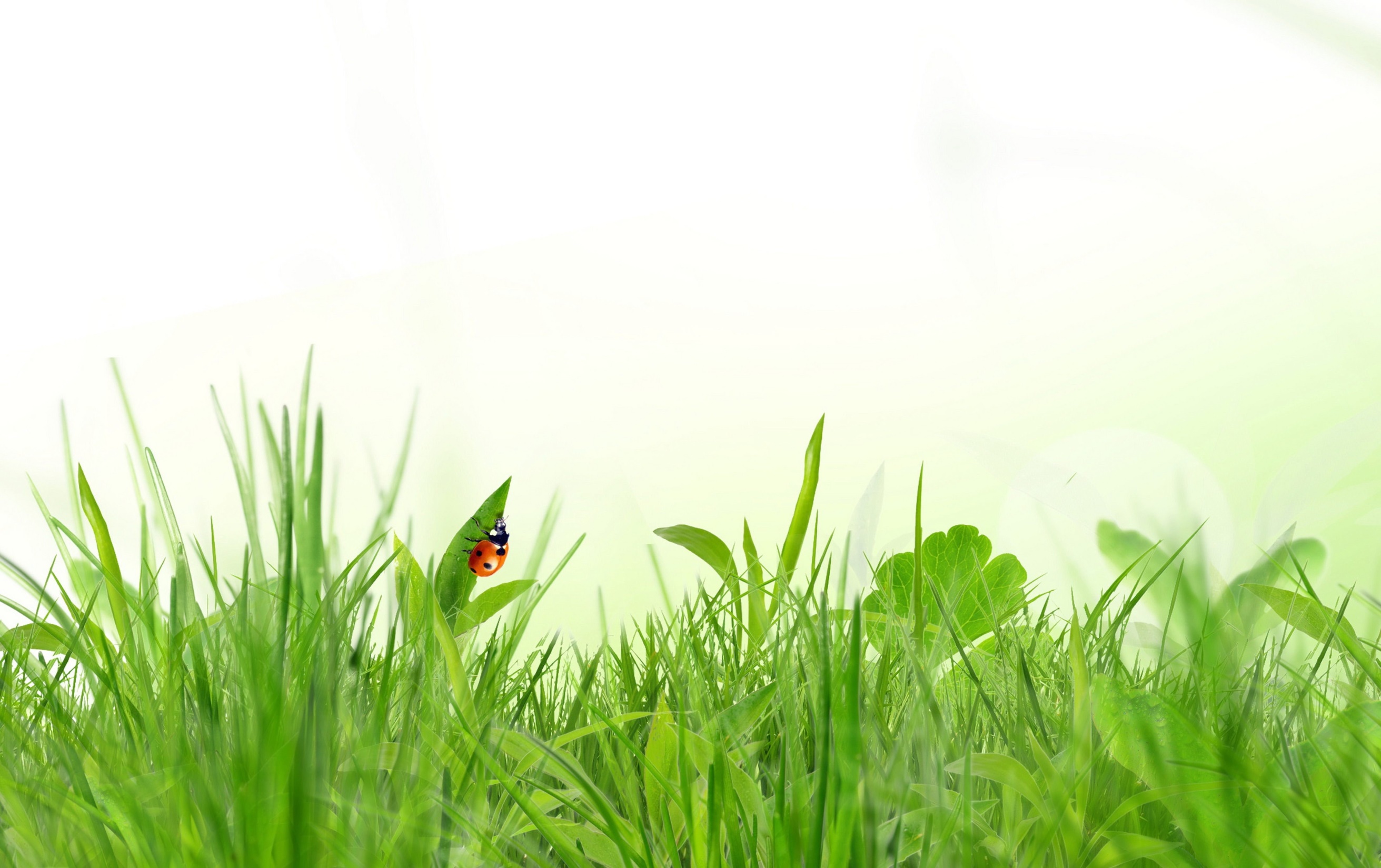 Каждый человек имеет право на благоприятную окружающую среду. Природа заряжает энергией и наполняет силами людей, но часто они сами не замечают, насколько неэффективно тратят ее ресурсы. Из-за загрязнения окружающей среды страдают не только растения, животные и птицы, но и сами люди. Неблагоприятная экологическая обстановка является причиной возникновения многих серьезных заболеваний.
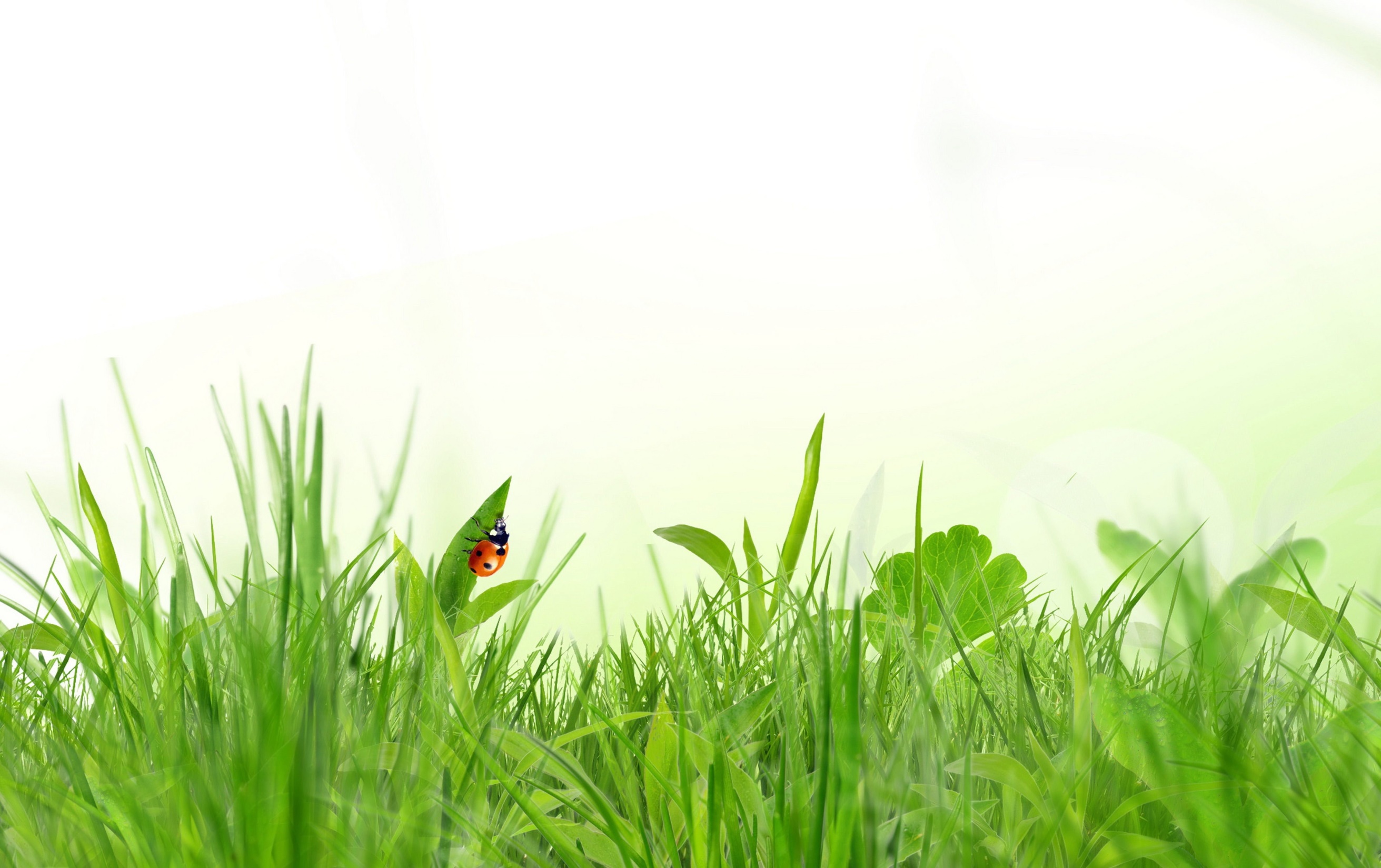 Экологическое воспитание – это комплекс педагогических мер, направленных на «зарождение» у детей сознательного отношения к природе.
 Экологическое воспитание детей дошкольного возраста заключается в том, чтобы научить их любить и беречь природу, рационально использовать ее ресурсы, положительно относиться к окружающему миру фауны и флоры.
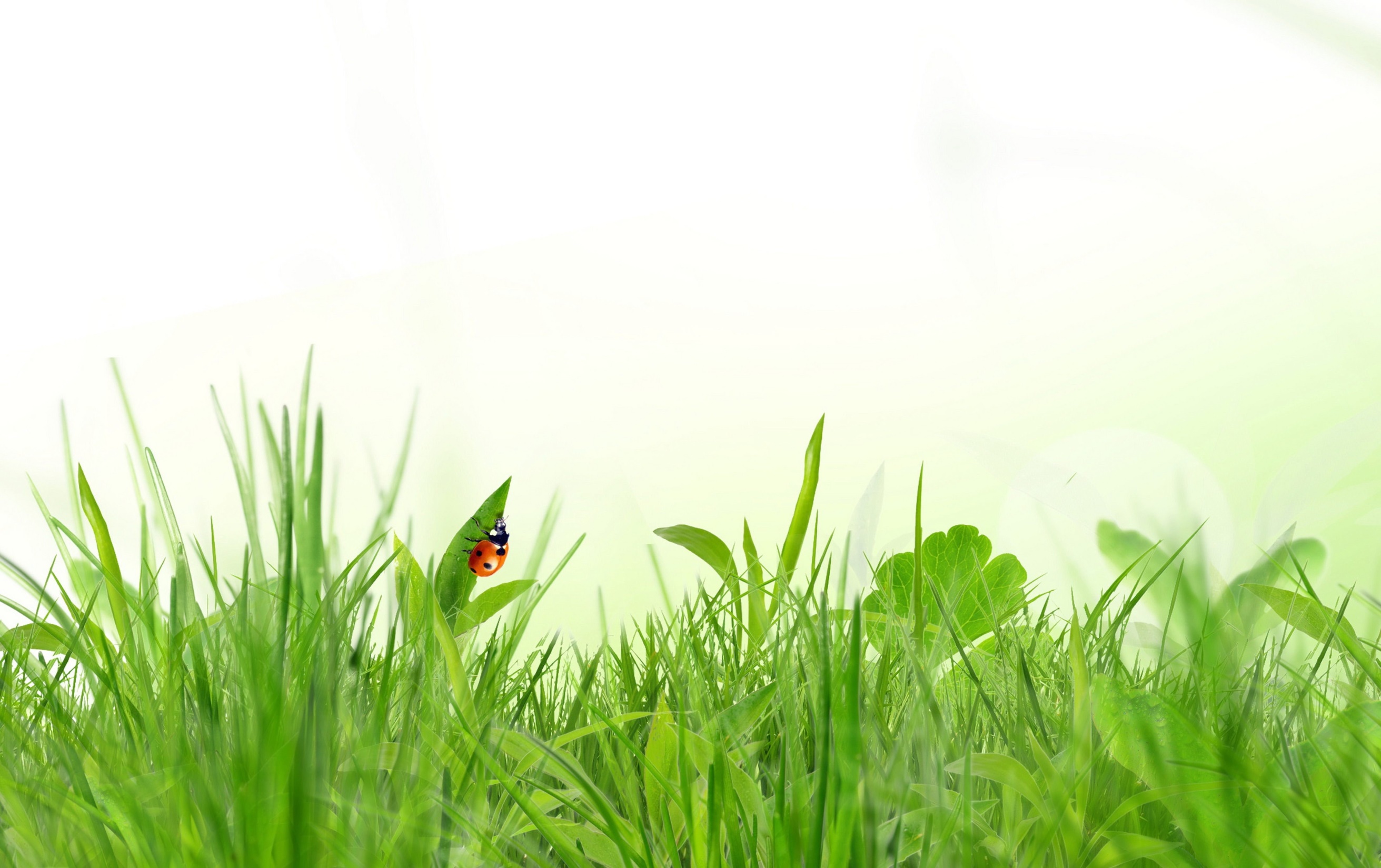 В ходе взаимодействия с группой педагог может использовать несколько общепринятых форм воздействия:
Собственный пример. Подражая правильным действиям родителей, ребенок быстрее научиться сохранять природу и бережно к ней относиться.
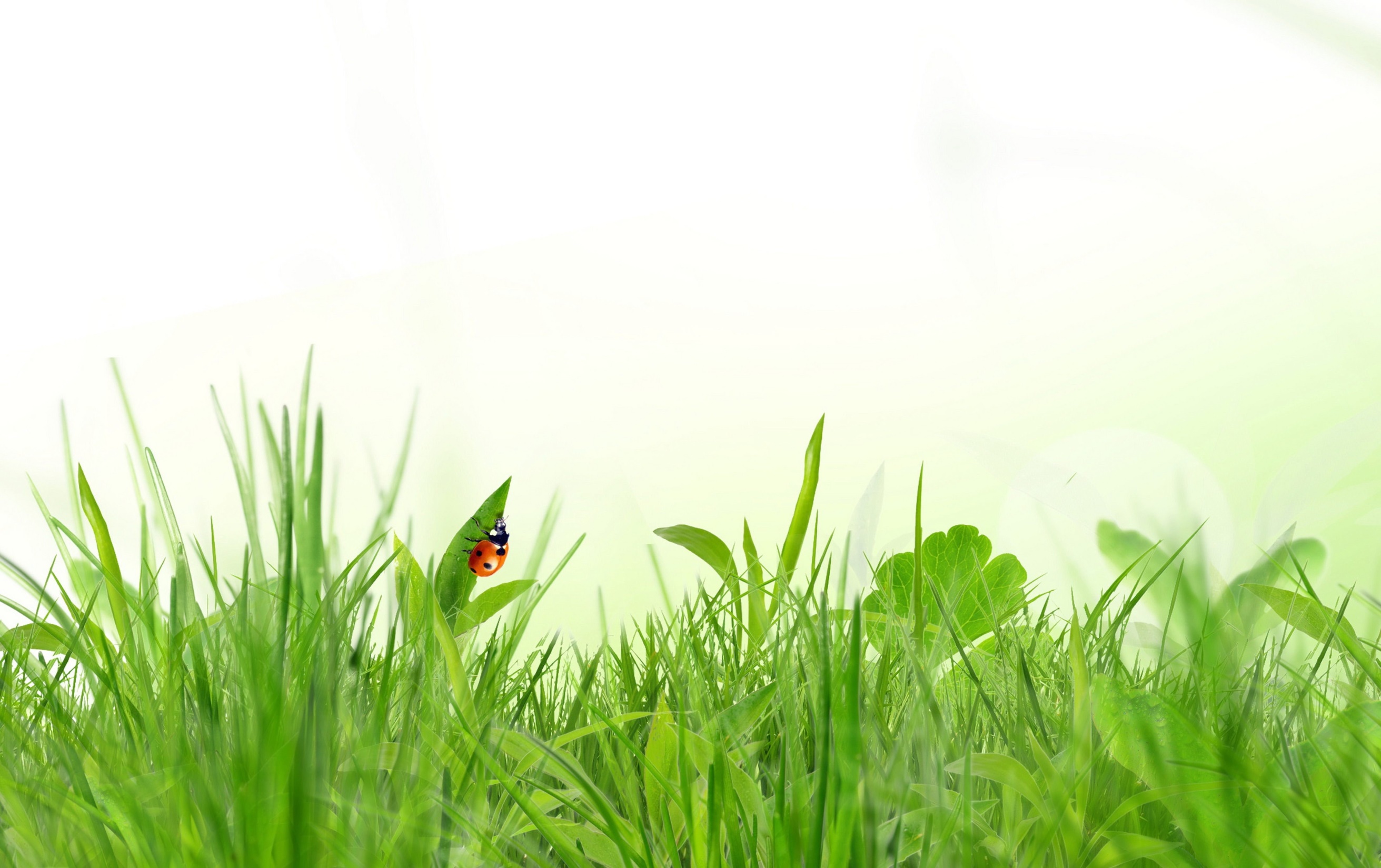 В ФГОС для дошкольных учреждений экологическое воспитание было внесено относительно недавно. Новый стандарт предполагает более углубленное изучение проблемы и позволяет использовать интерактивные формы работы:
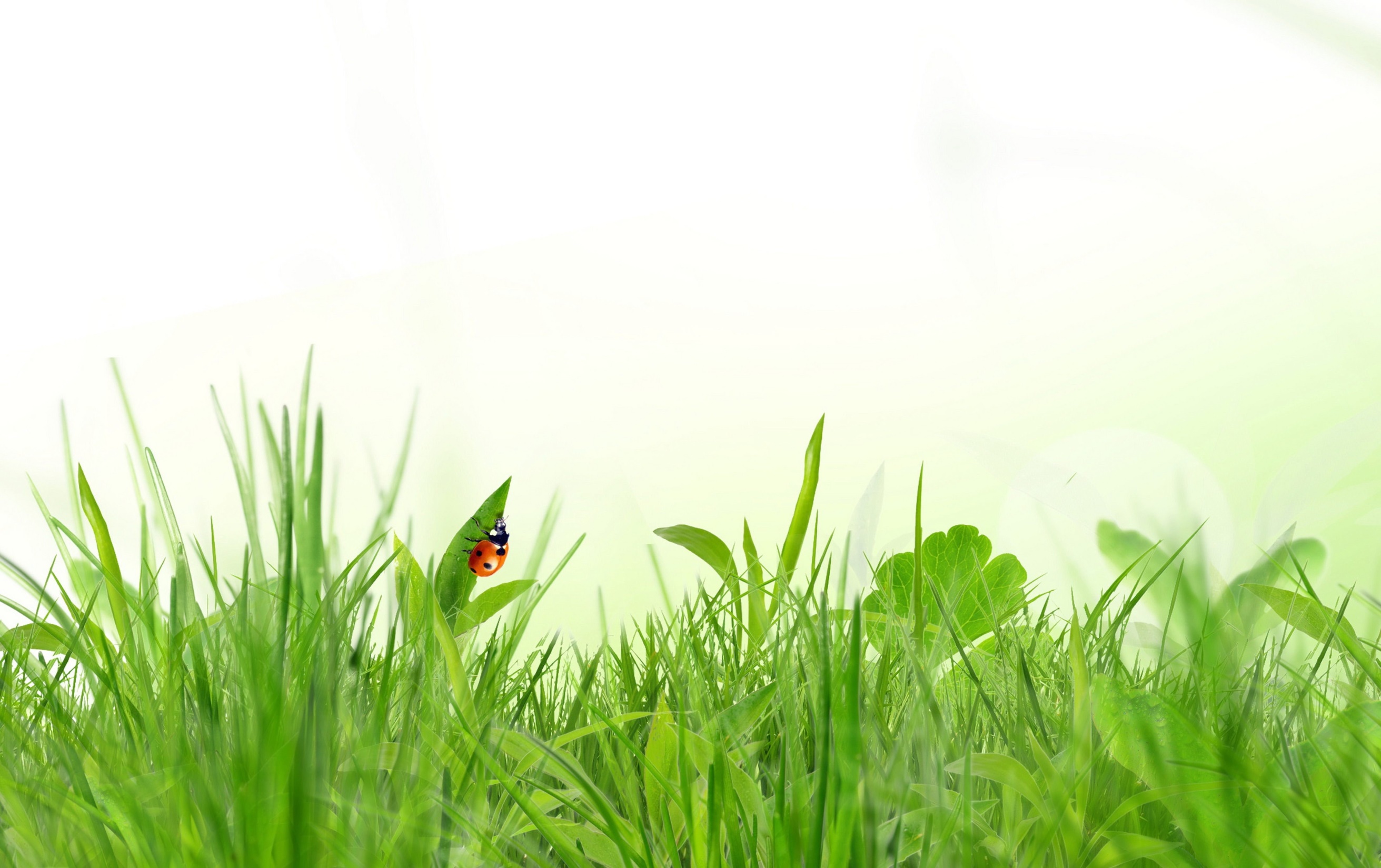 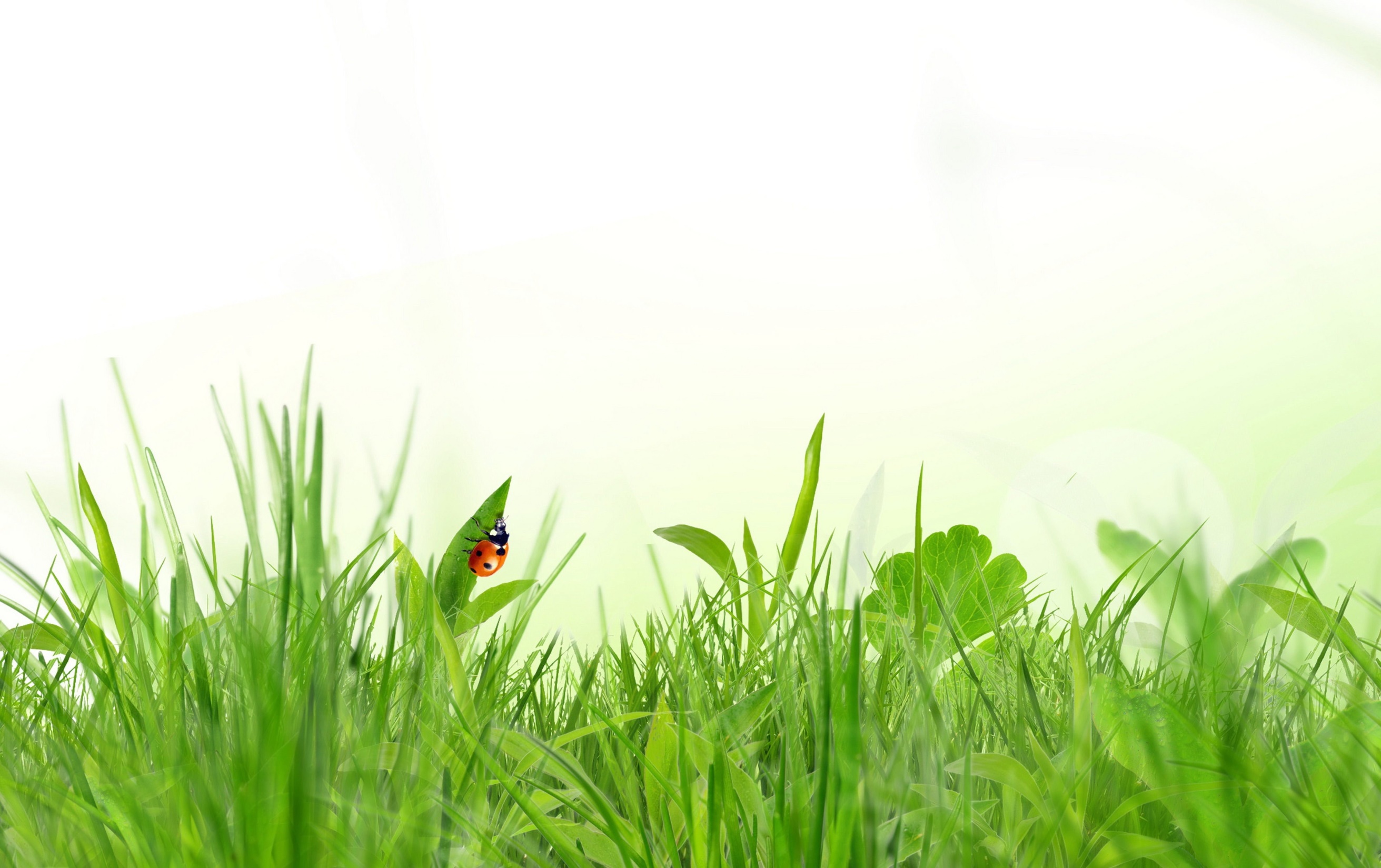 Невозможно научить ребенка заботиться об окружающем мире, если он о нем ничего не знает или знает мало. Известный педагог В. Сухомлинский утверждал: «Прежде, чем давать знания, надо научить думать, воспринимать и наблюдать»
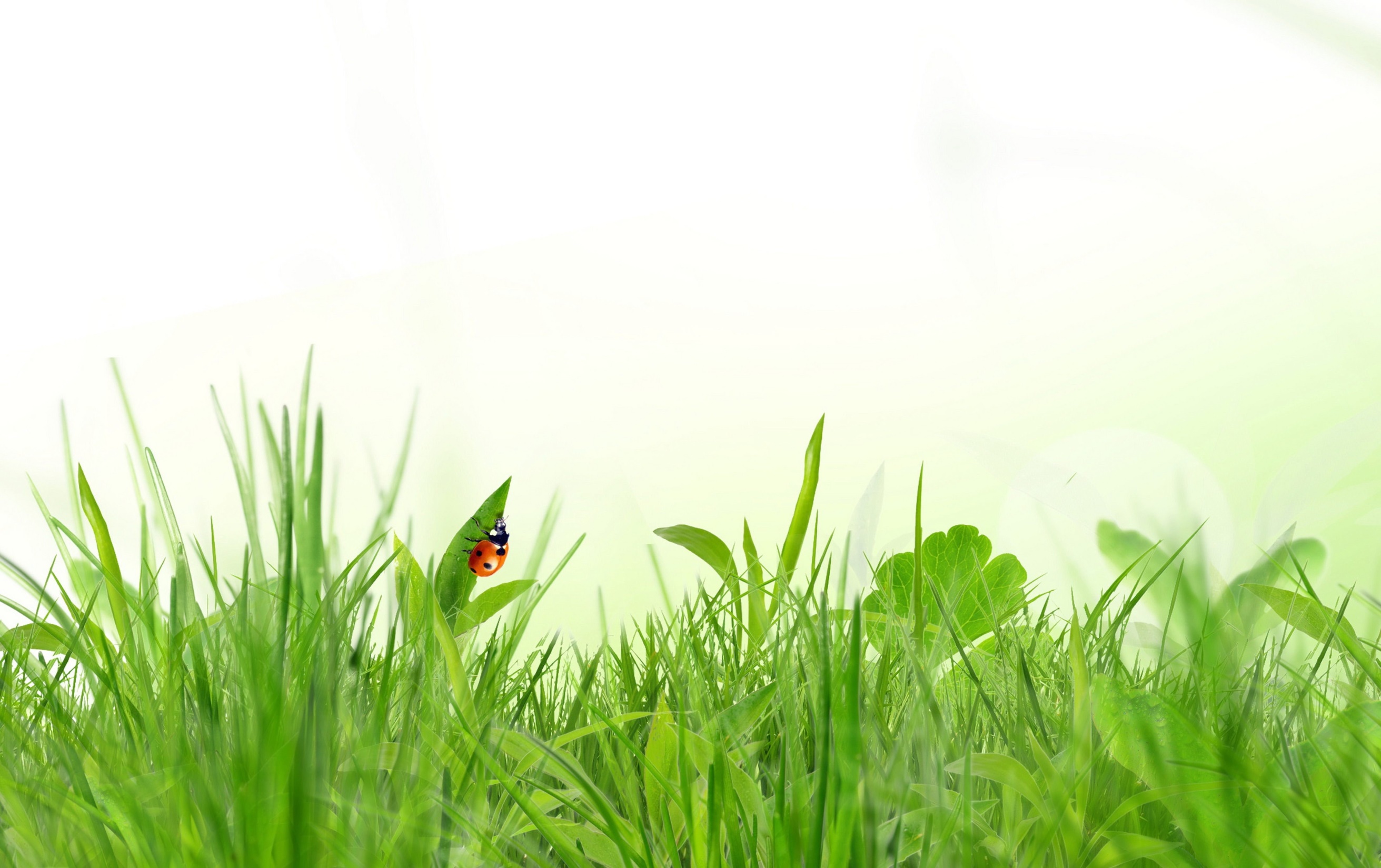 Педагоги и психологи выделяют 2 этапа в обучении детей основам экологии: подготовительный и обучение экологии.
1 этап. Подготовительный
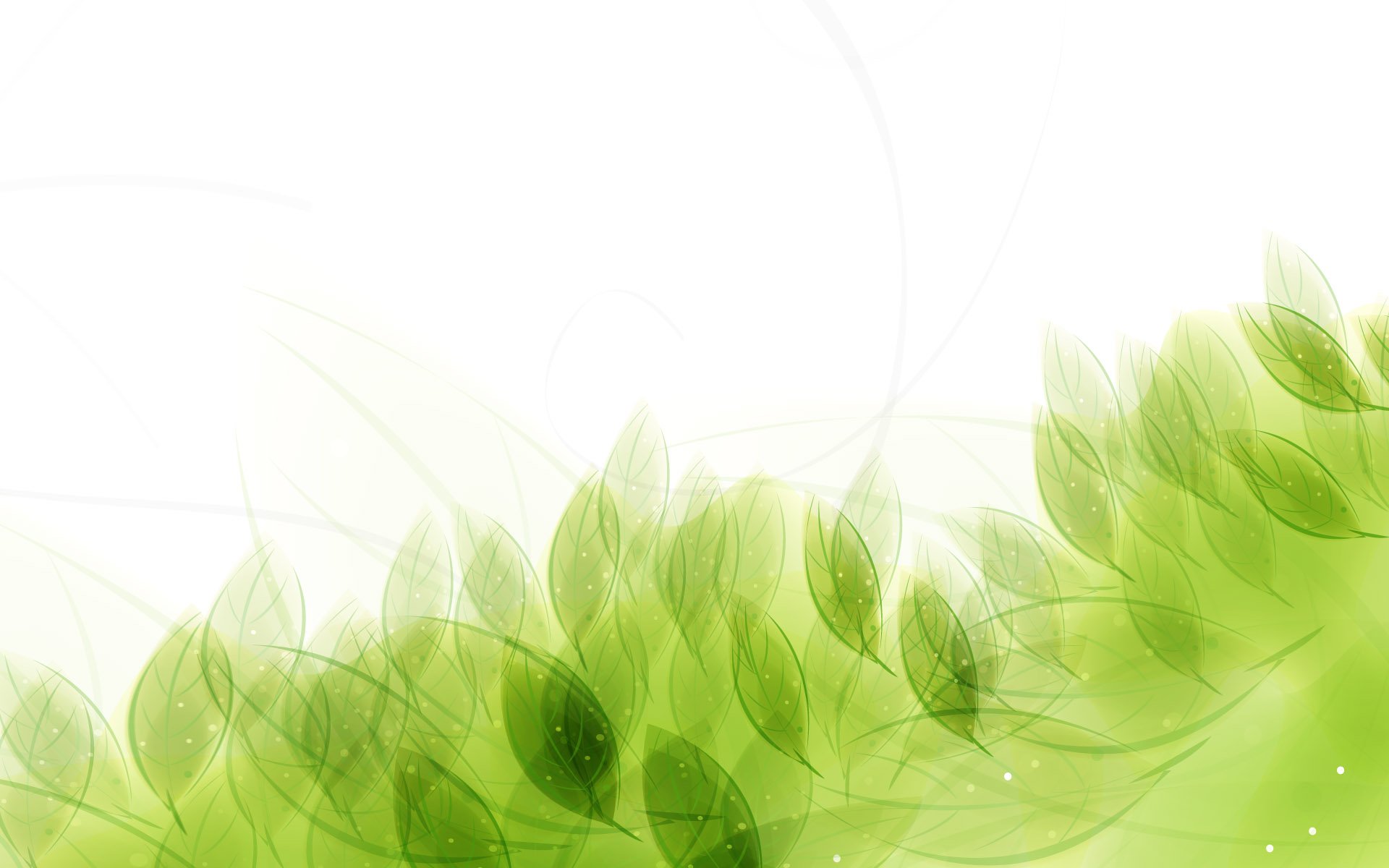 2 этап. Экологическое обучениеКогда ребенок уже знает о том, зачем нужны природные ресурсы, откуда растения получают питание, чем отличаются травоядные животные от хищников, его проще будет познакомить с важными экологическими проблемами и основными принципами заботы о природе на бытовом уровне.
Экологические стихиРазучивайте с детьми стихи об экологии – разучивание наизусть станет отличной тренировкой памяти и способом привить экологическое самосознание. 
Например, у С.Я.Маршака есть такое стихотворение:Бережливым будь с водойШевельни опять рукойИ, как только воду взял,
Хорошенько кран закрой!
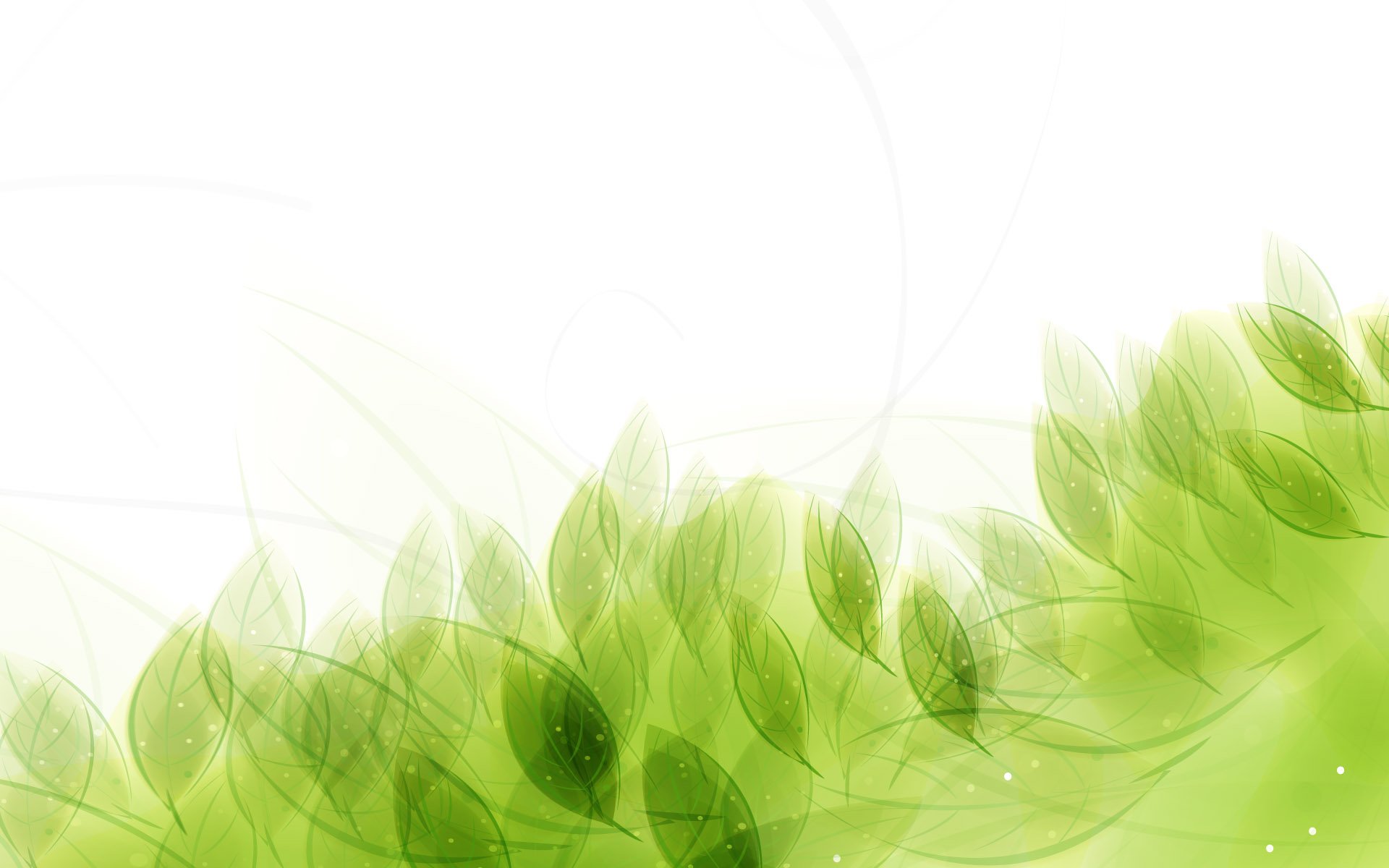 Экологические прогулкиПривычные уже прогулки можно превратить в мини-субботники - брать с собой перчатки и вместе с ребенком доносить мусор до урны, собирать опавшие листья в кучки и т.д.
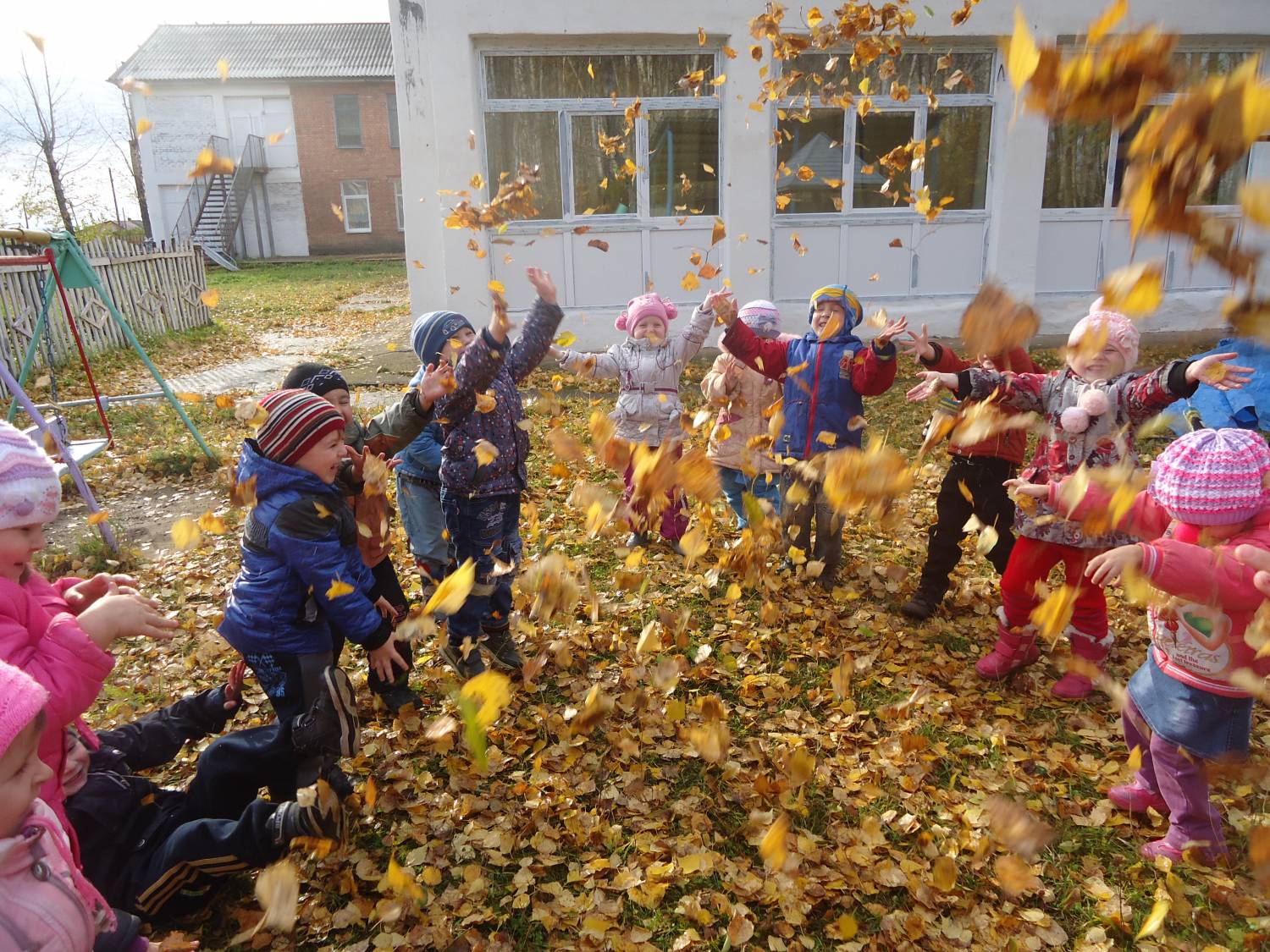 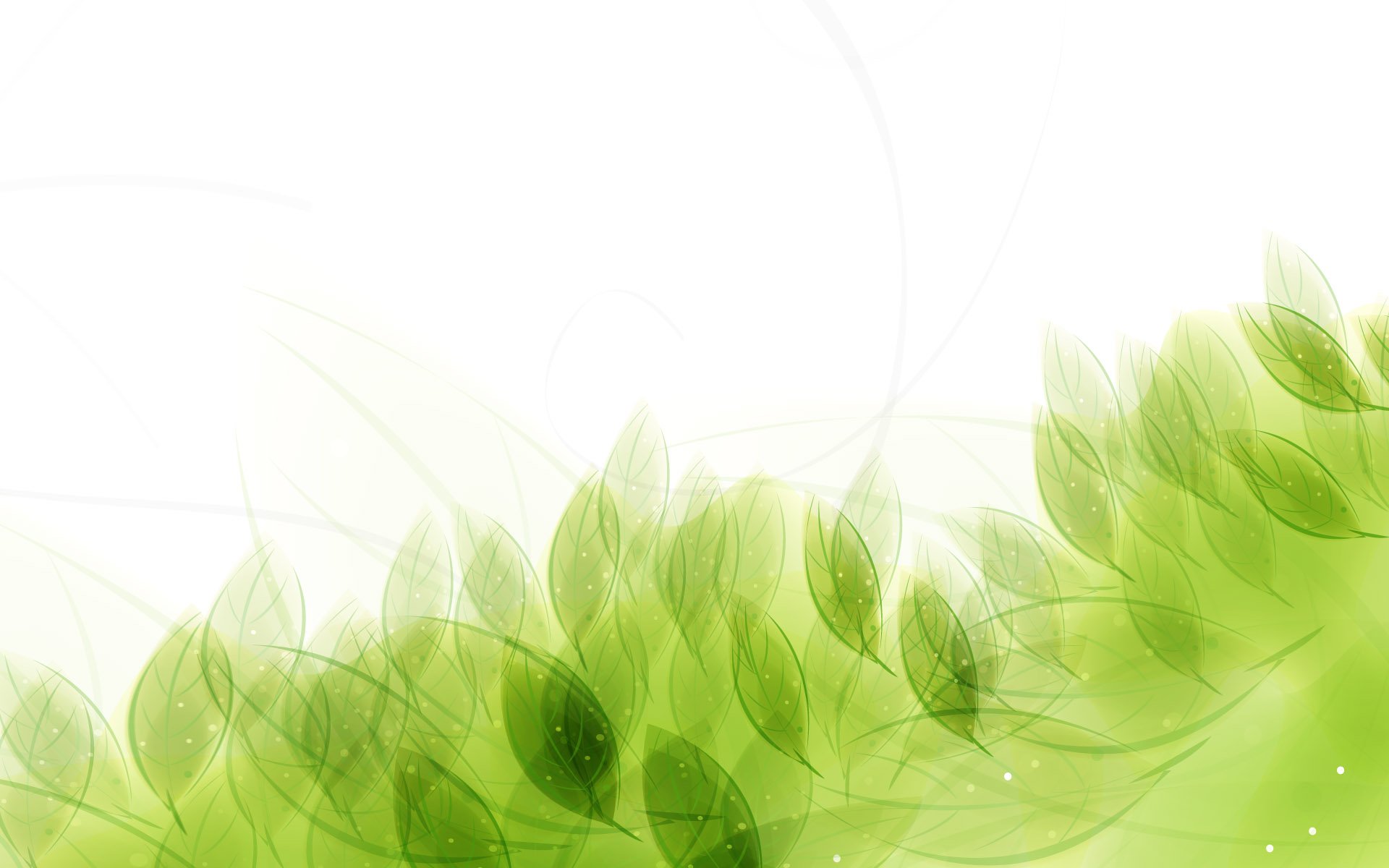 Акция «Кормушка»Зимой и весной делайте кормушки для птиц. Регулярно насыпайте в свои кормушки хлебные крошки и зерна, подкармливайте птиц, наблюдайте за ними.
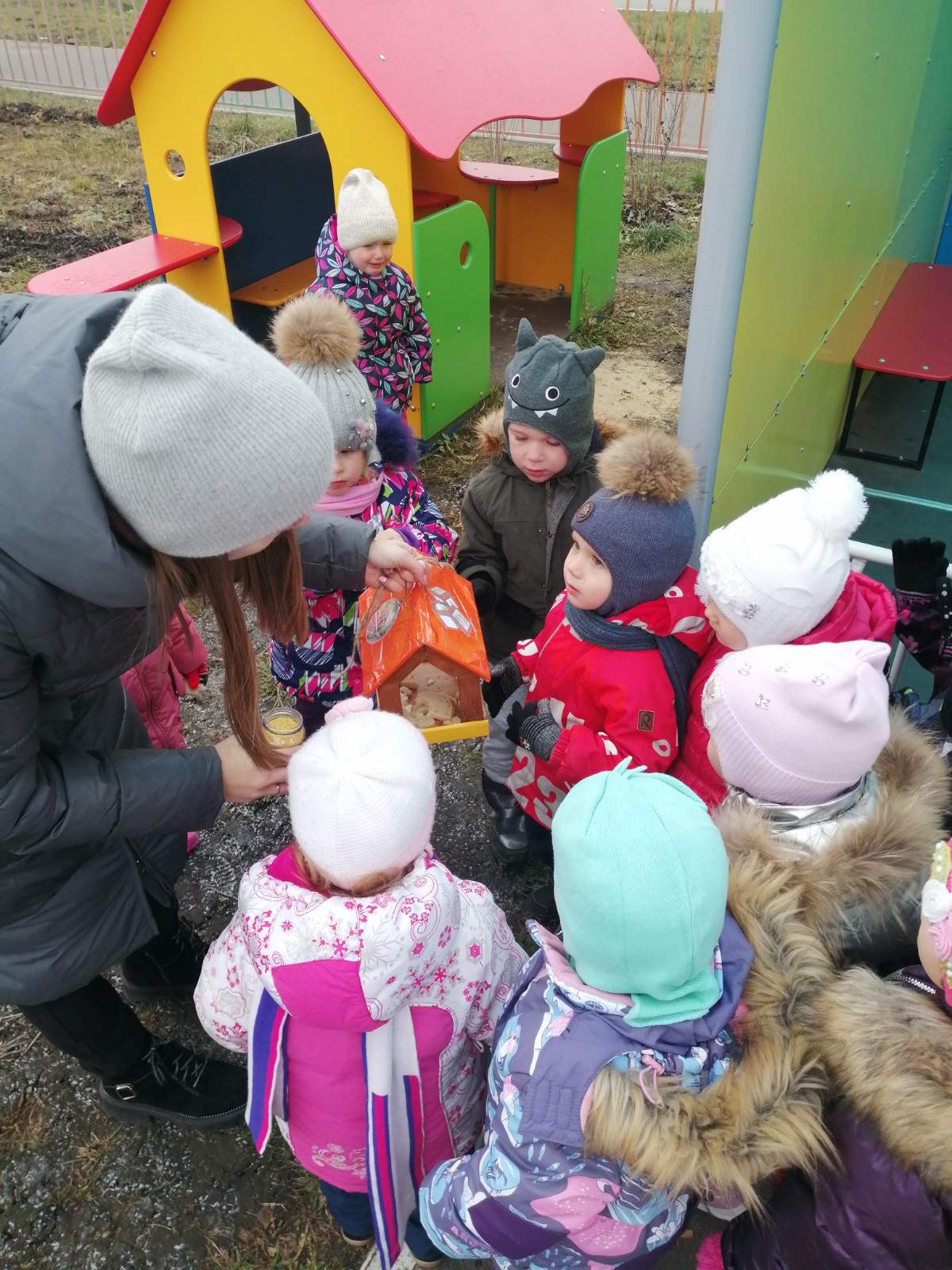 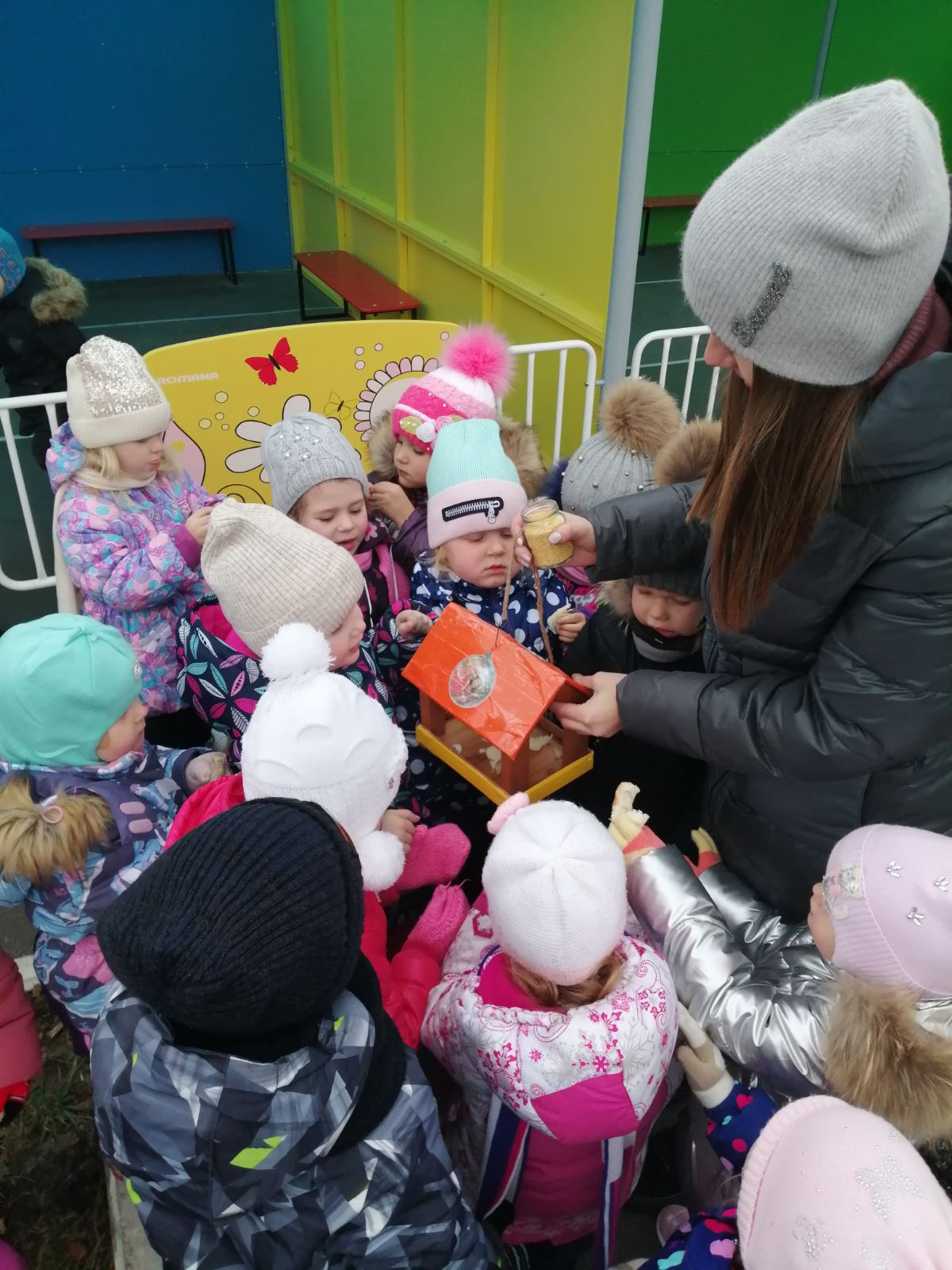 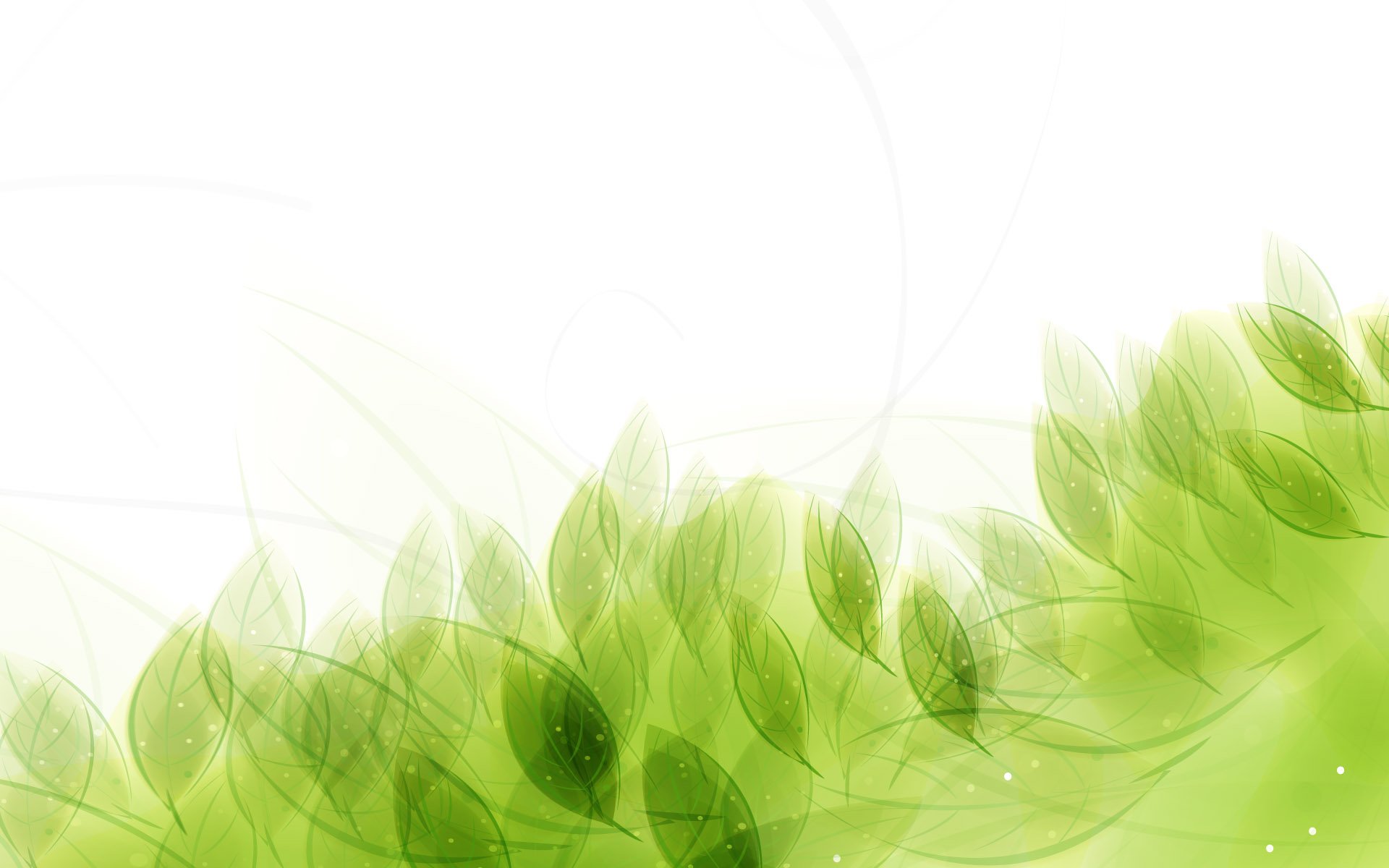 3. Акция «Батарейки, сдавайтесь!»Участвуйте  вместе с детьми в сборе использованных батареек. Расскажите детям о вреде выброшенных с мусором батареек для природы: воды, почвы, растений и животных.
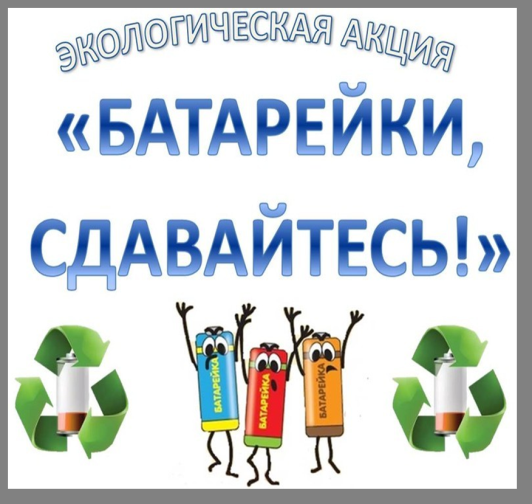 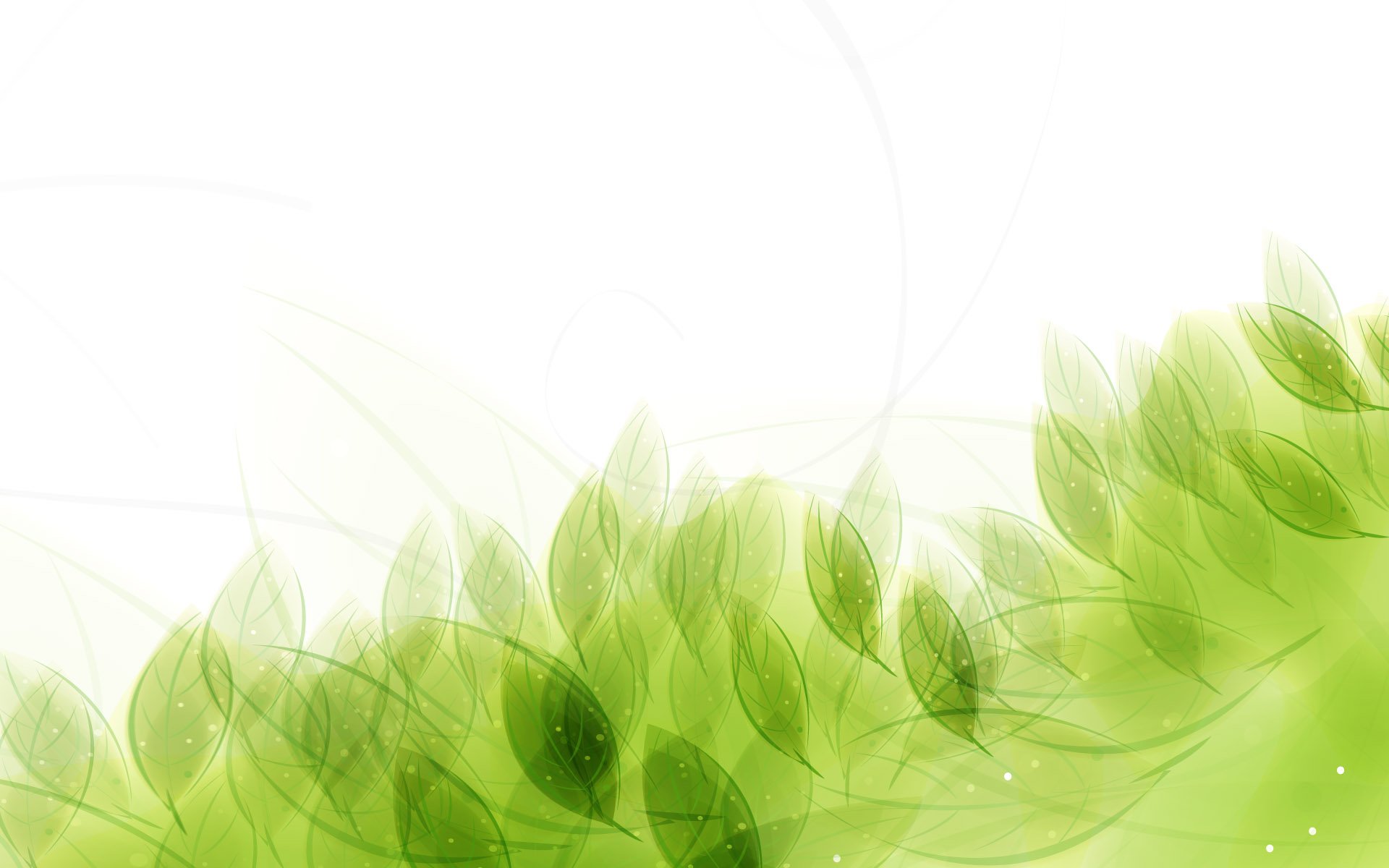 Акция «Добрые крышечки»
Участвуйте вместе с детьми в благотворительной акции. Собирайте крышечки и помогайте детям-сиротам.
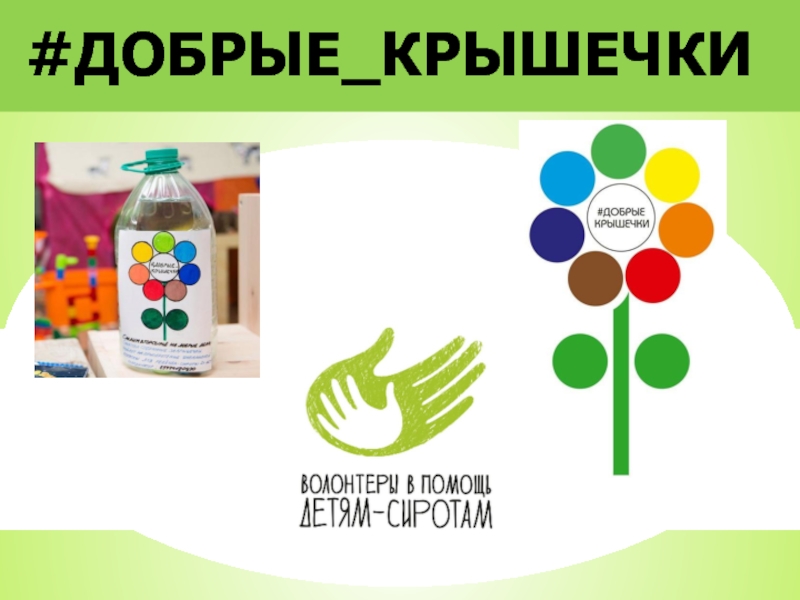 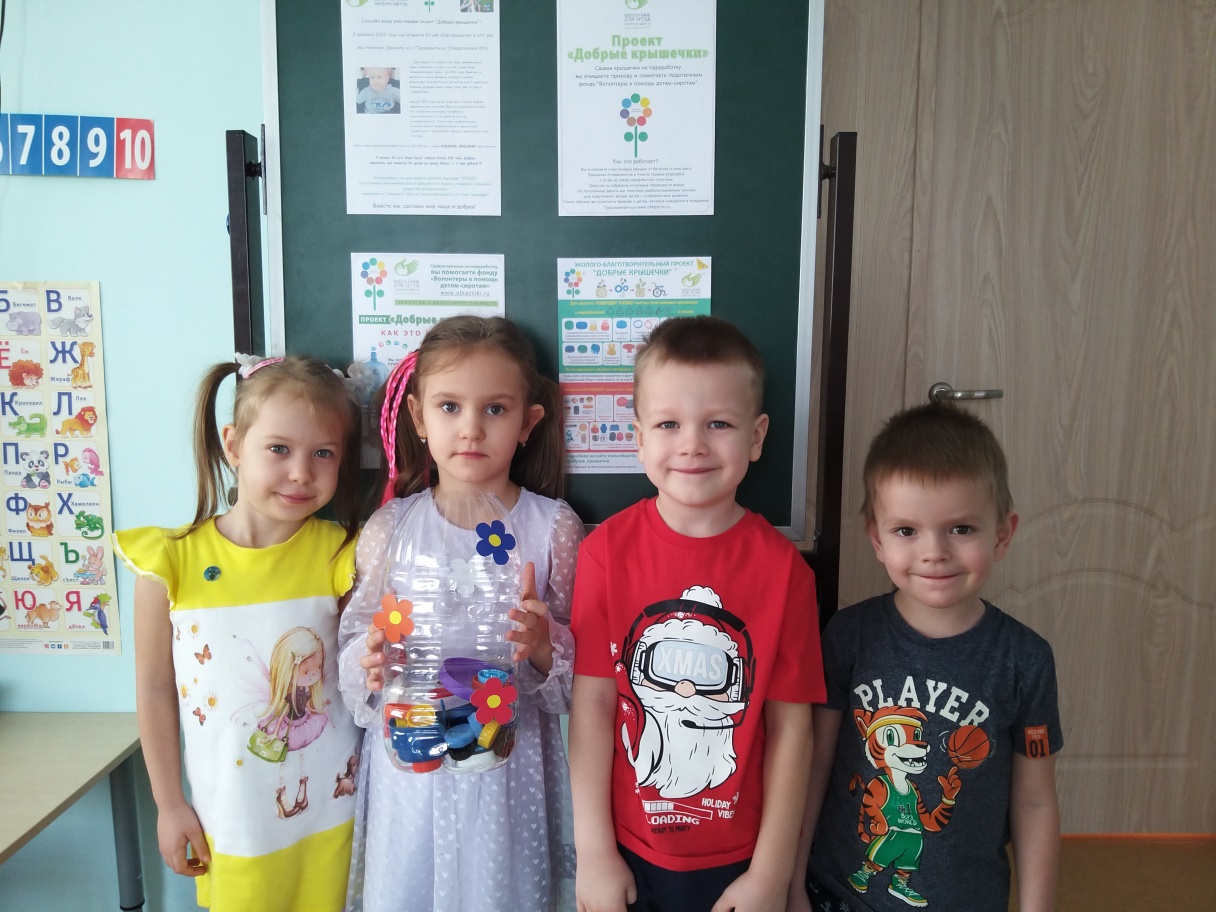 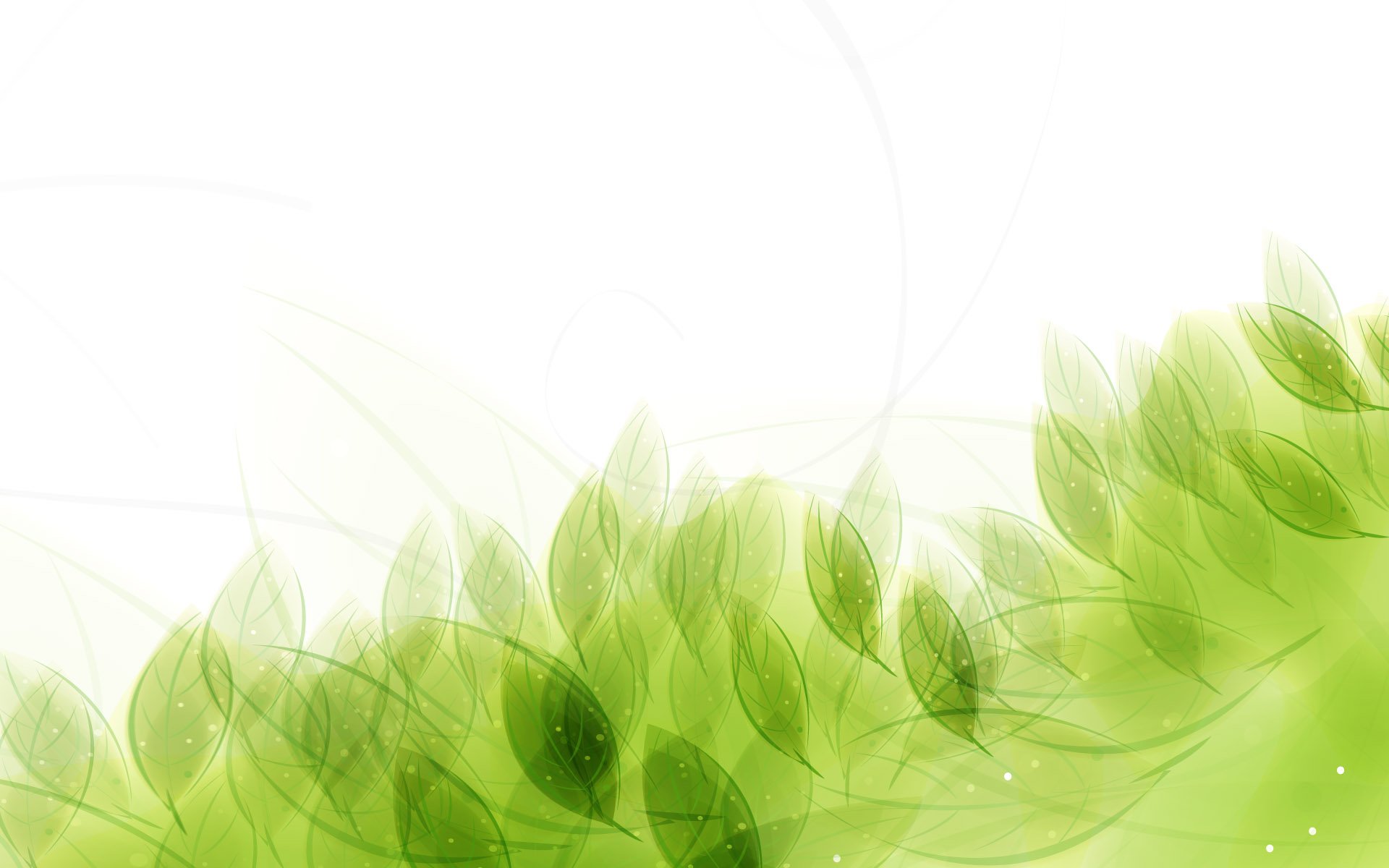 Акция «Сбор макулатуры»
Организуйте сбор макулатуры! Всю ненужную бумагу можно использовать в качестве вторсырья вместо того, чтобы рубить для этого деревья.
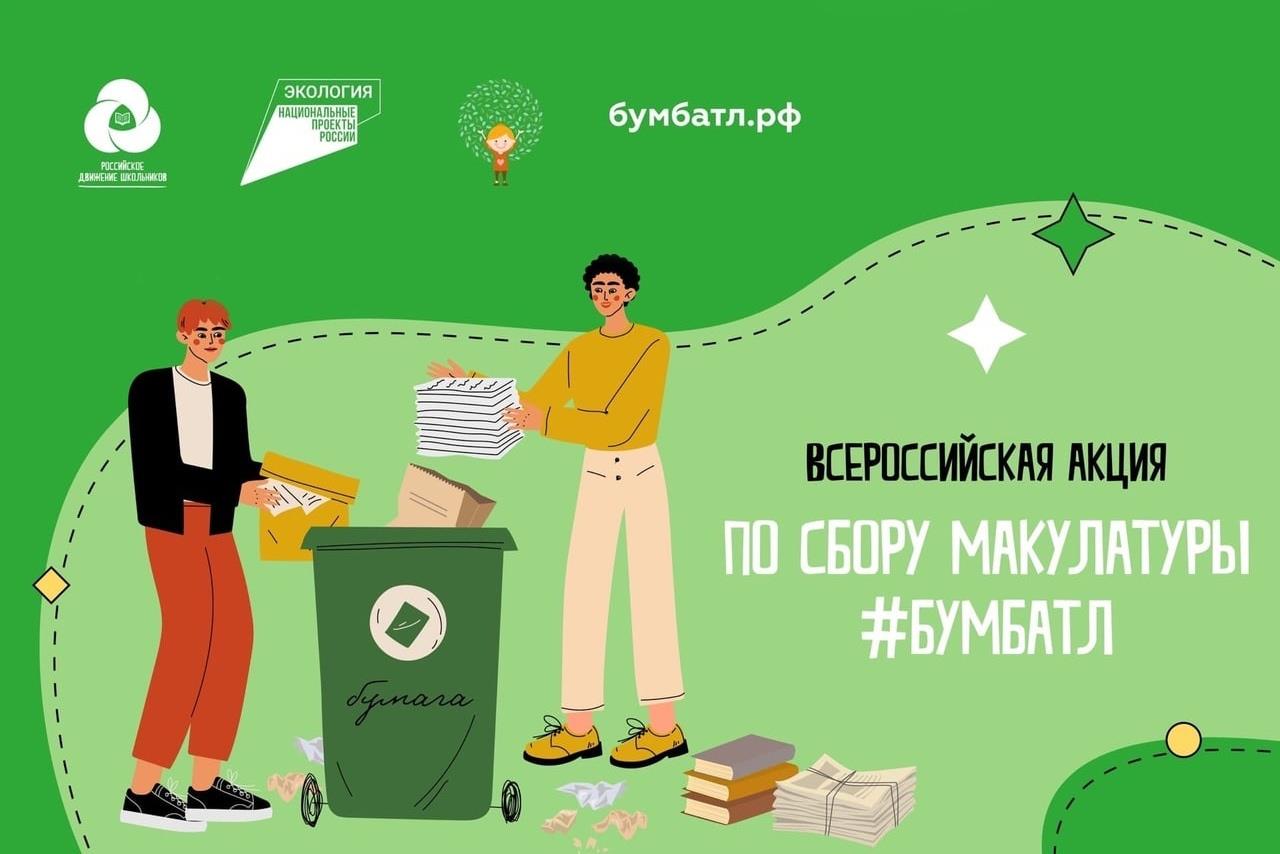 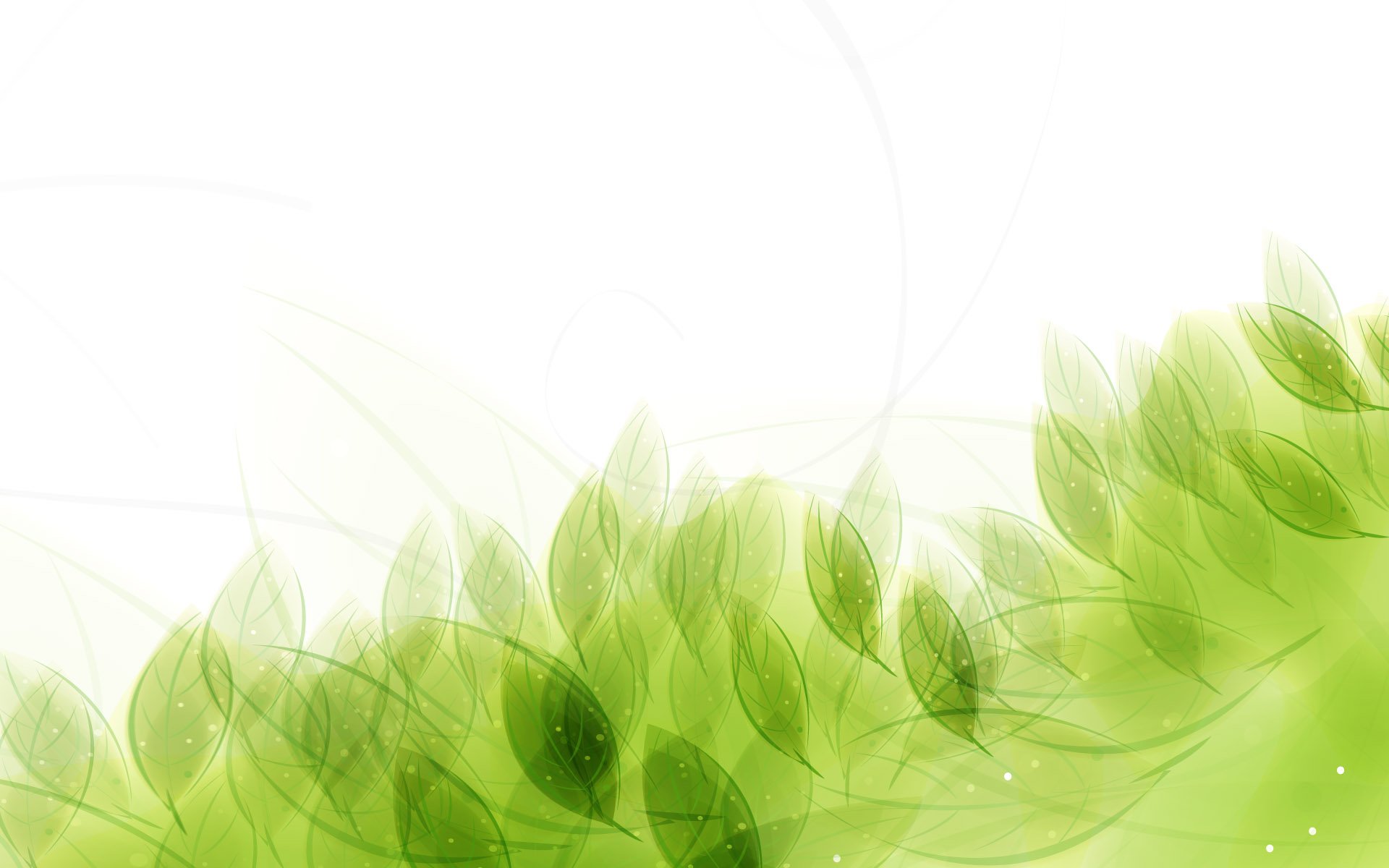 Огород на окне
Играйте с детьми в «огород» на окне. Сажайте комнатные растения вместе, сажайте кусты и деревья в лесу или в парке, цветы на даче или во дворе. Ухаживайте вместе за посаженными растениями, торжественно собирайте урожай с грядок.
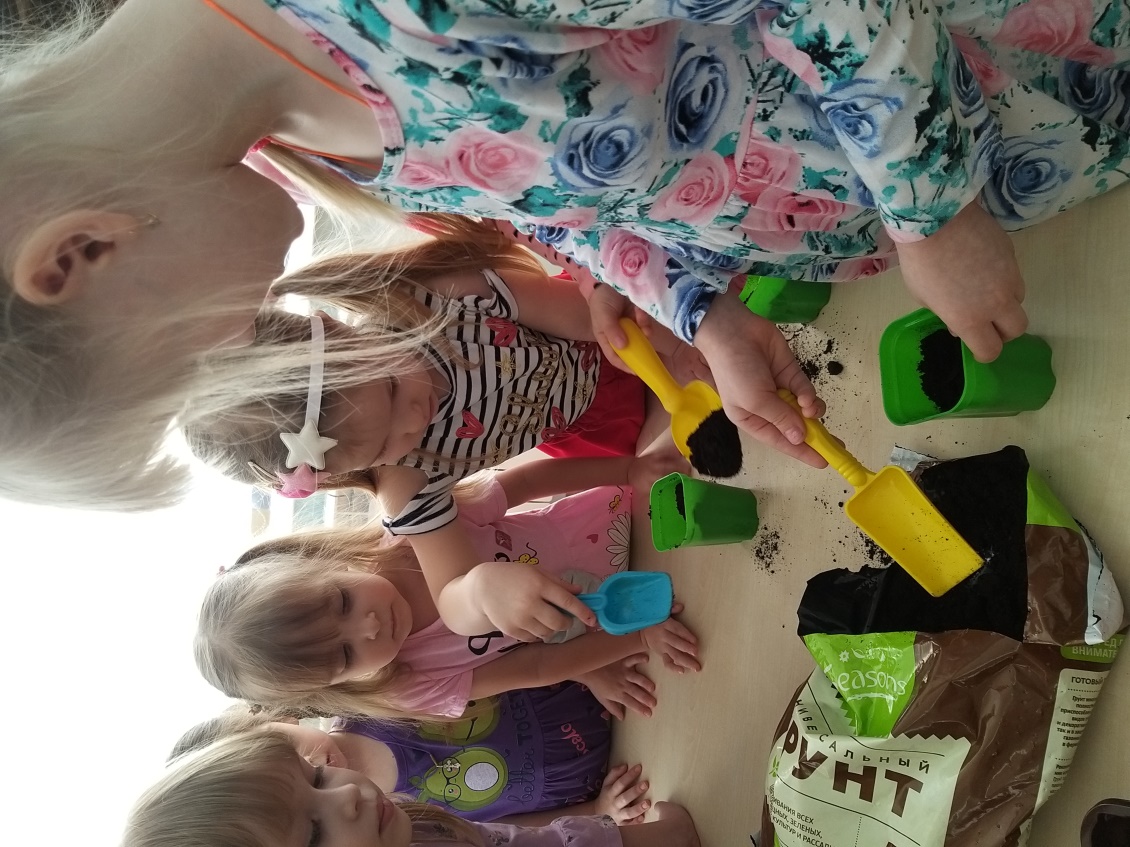 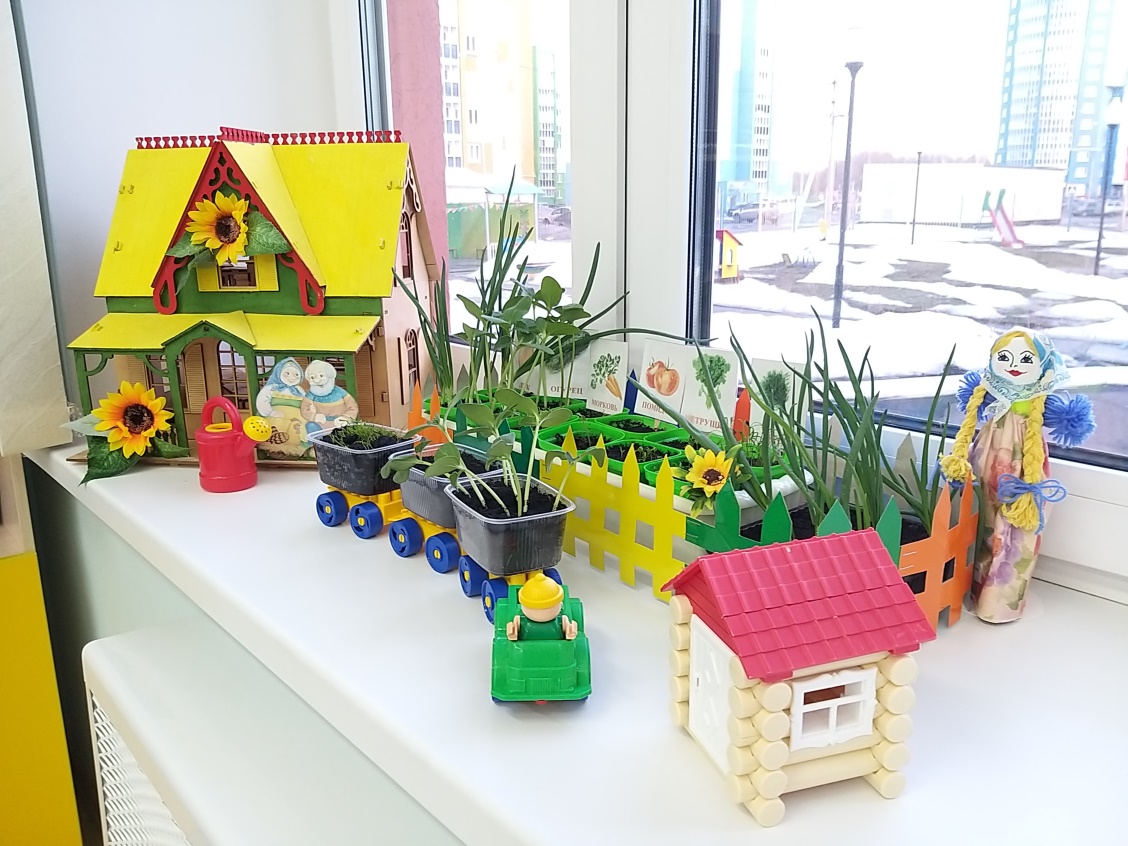 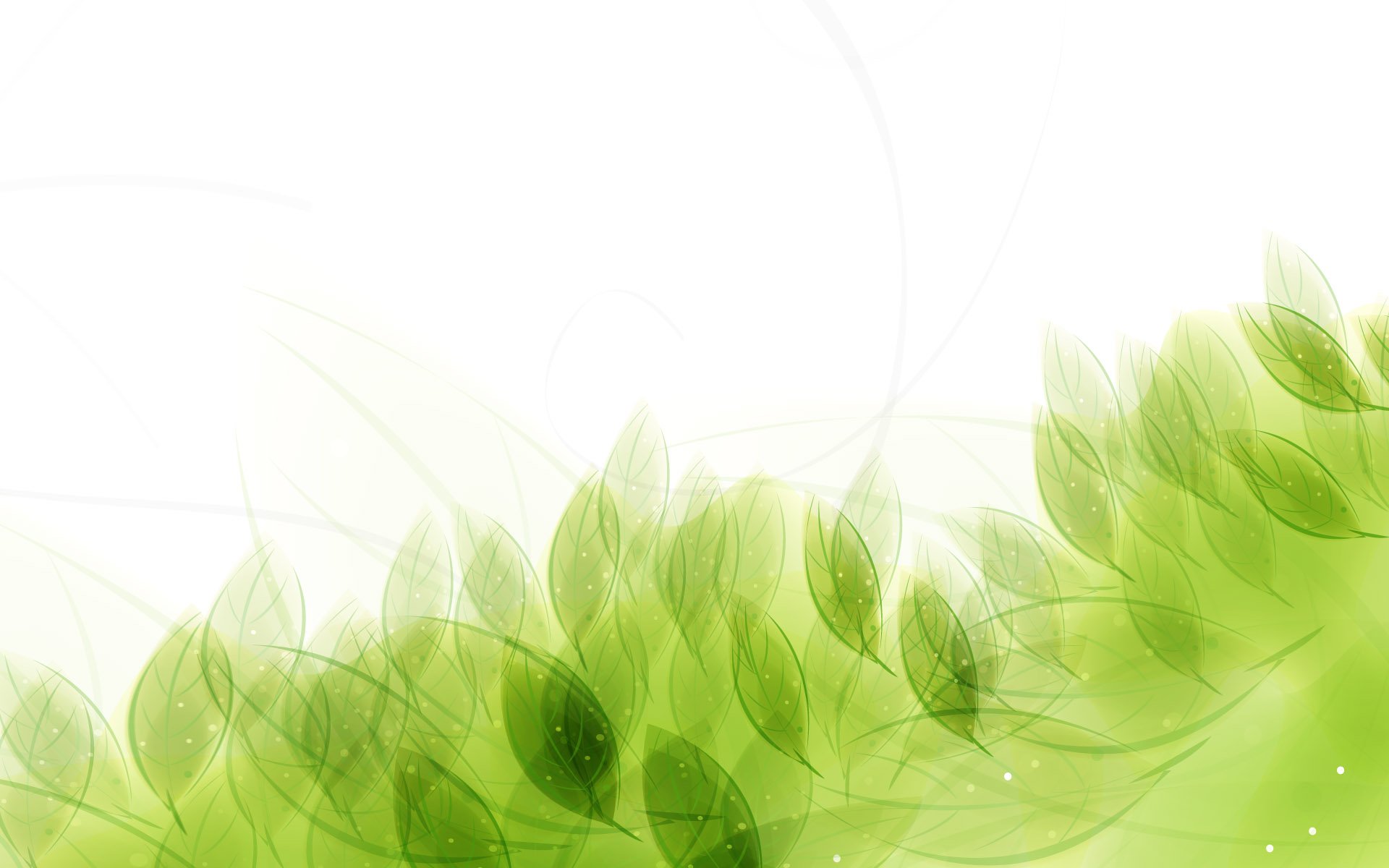 Разумная экономияУчите детей умываться и мыть руки, выключать воду за собой, когда закончит умываться. Пусть дети проверяют и следят за тем, чтобы ни один кран не капал.
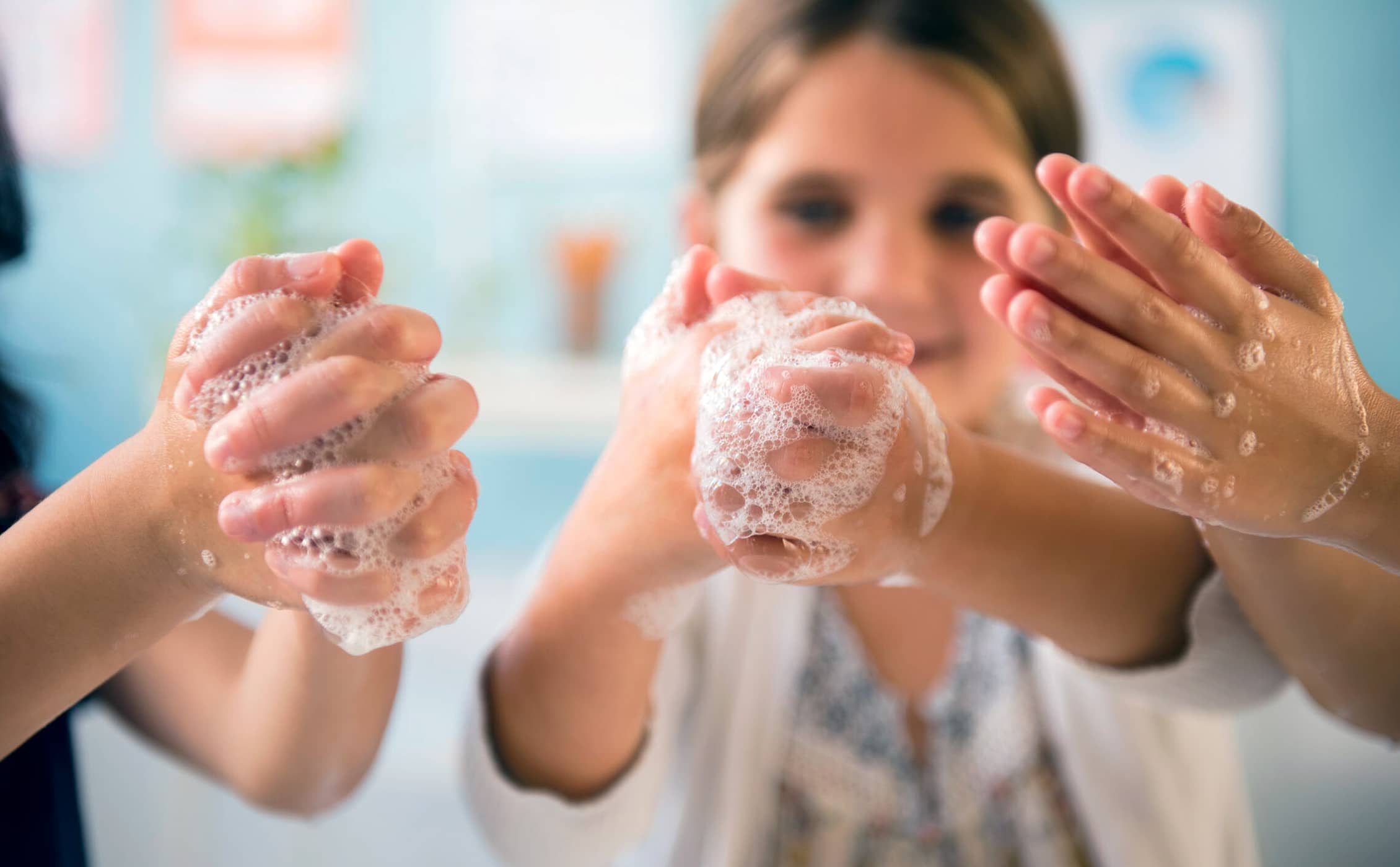 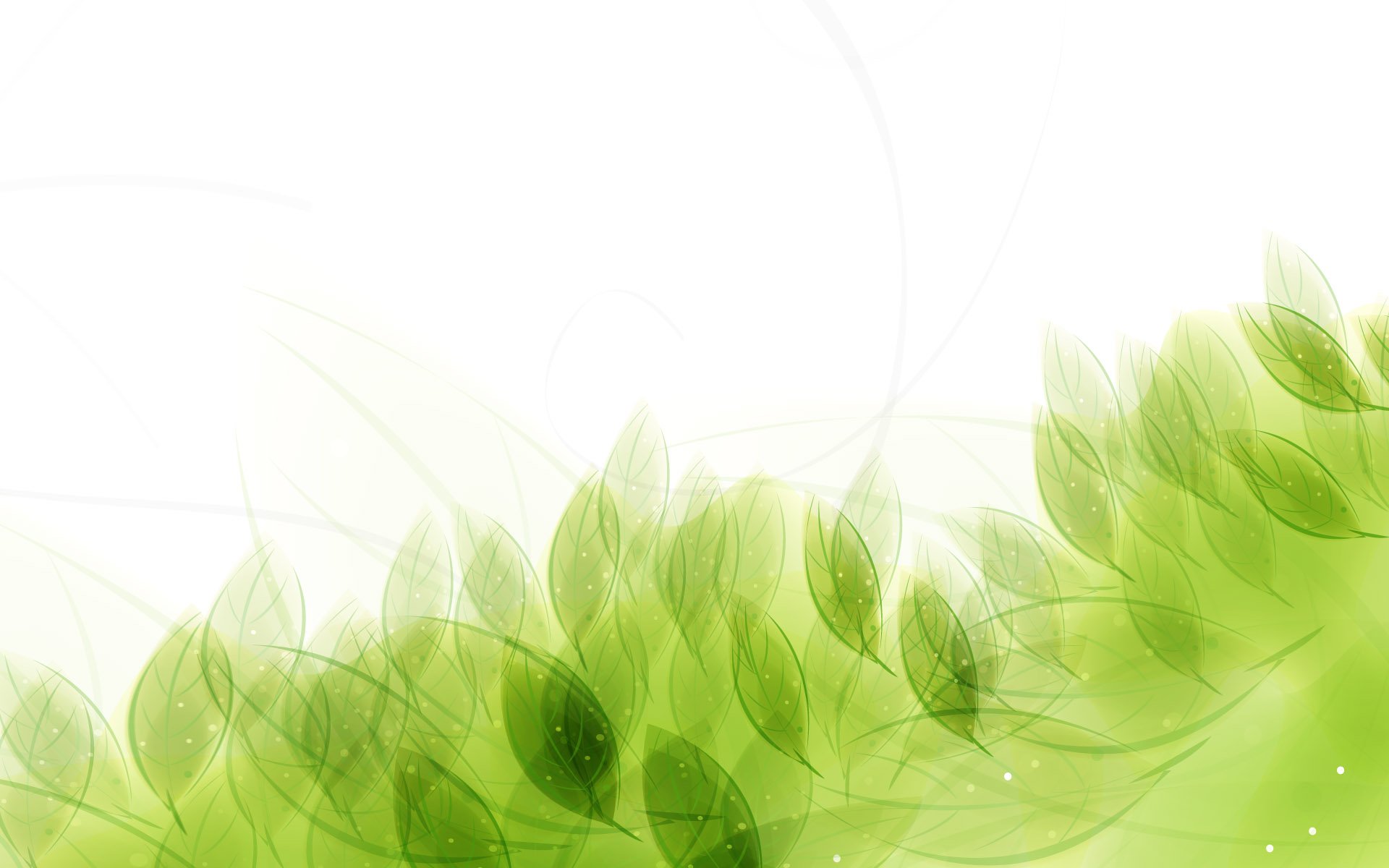 «Включить-выключить»Учите детей выключать после себя свет. 
Энергосбережение – это забота о тех, кому предстоит жить после нас на планете Земля. Для этого необходимо научиться использовать энергию эффективно и безопасно по отношению к окружающей среде.
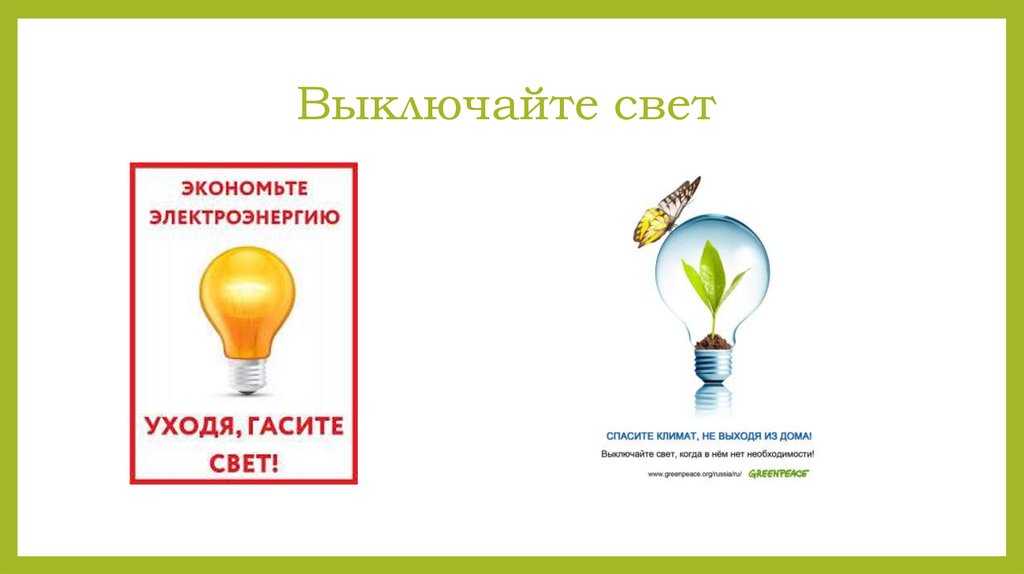 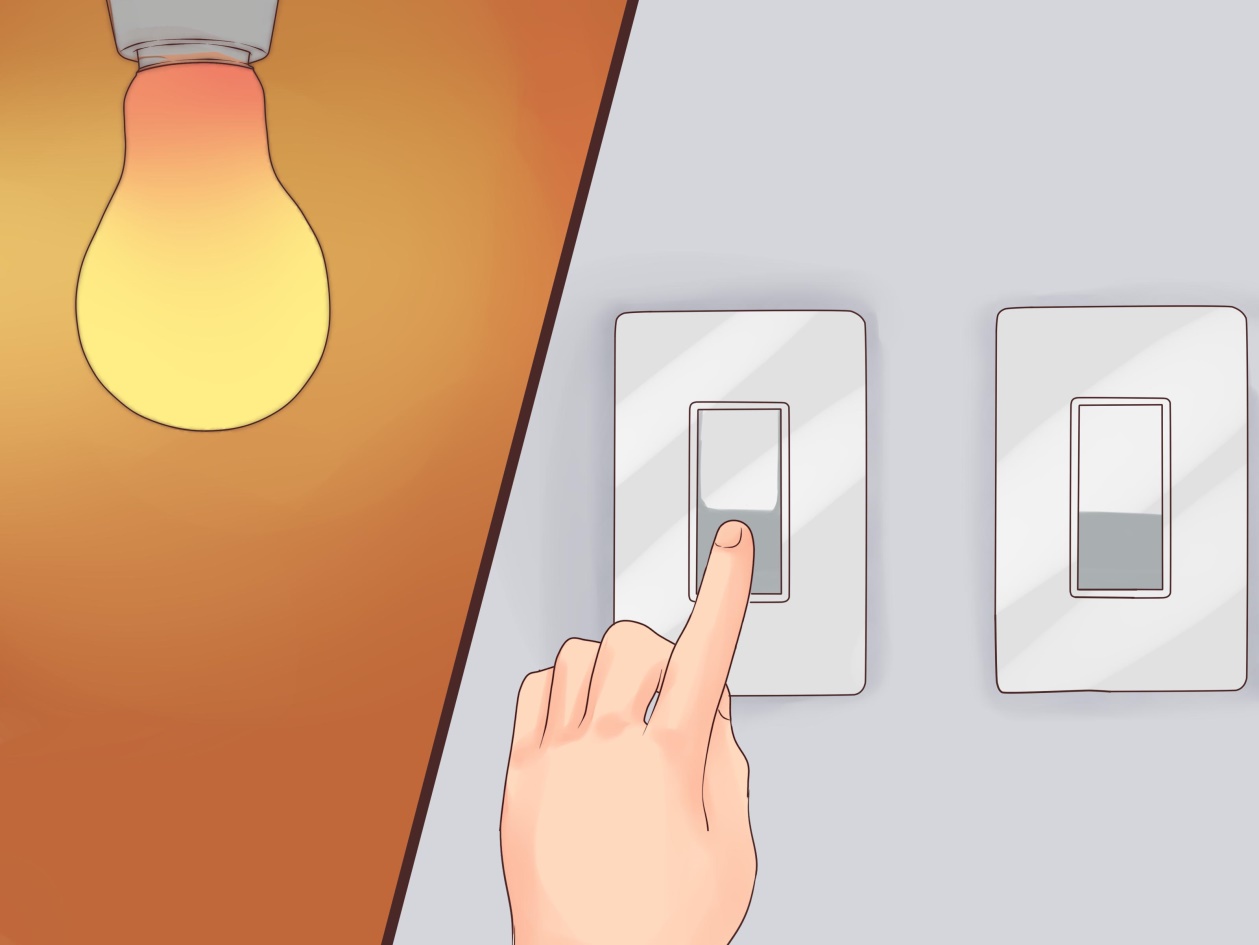 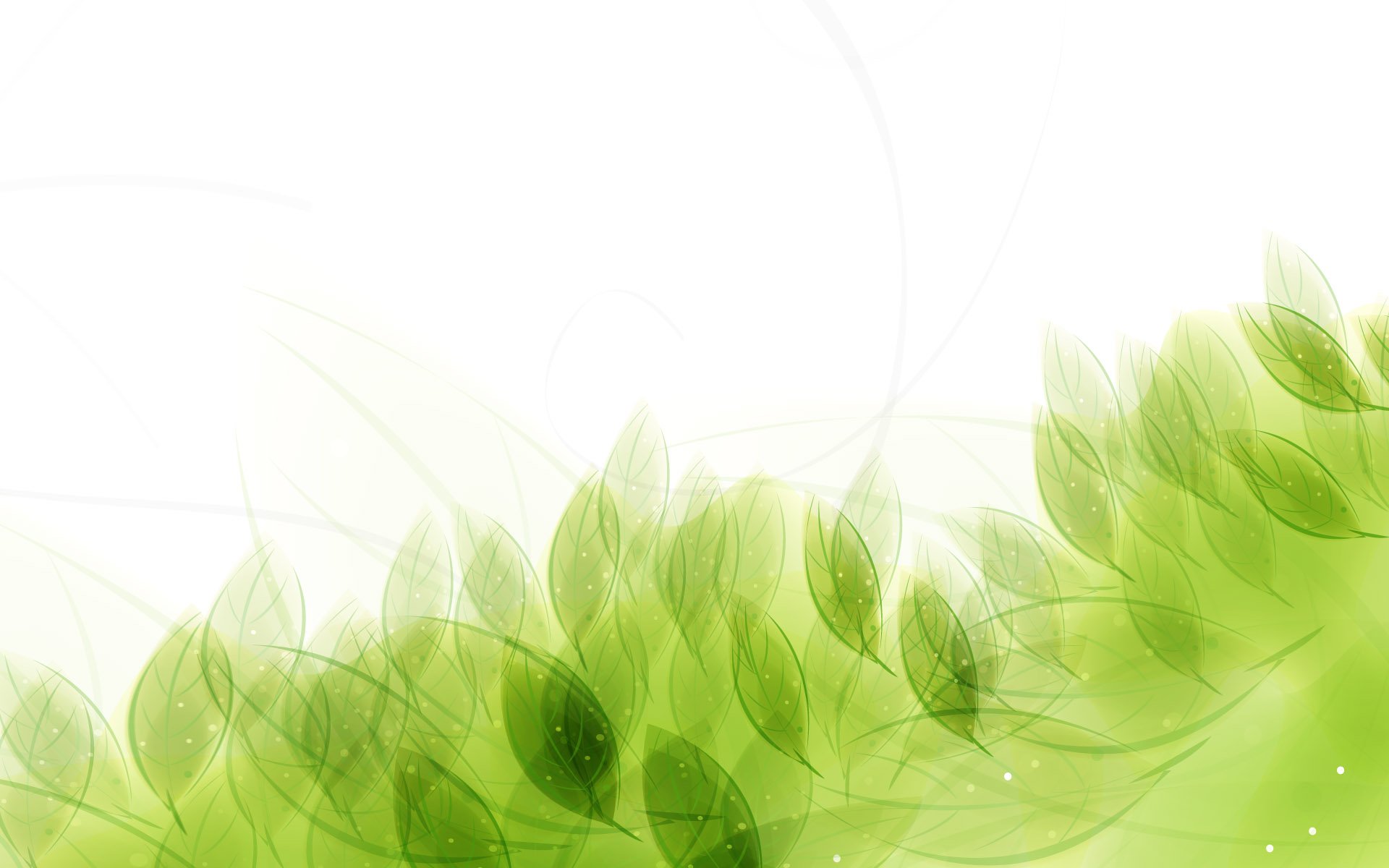 Пусть изучение экологии станет для детей увлекательной игрой, любовь к природе – стойкой привычкой, забота о ней – естественной потребностью. И, возможно, удовлетворяя эту потребность, наши дети сумеют решить многие из существующих экологических проблем.
Источник: https://materinstvo.ru/art/kak-nauchit-detey-zabotitsya-ob-ecologii Materinstvo.ru